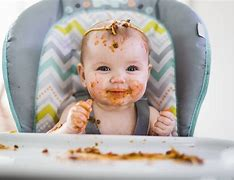 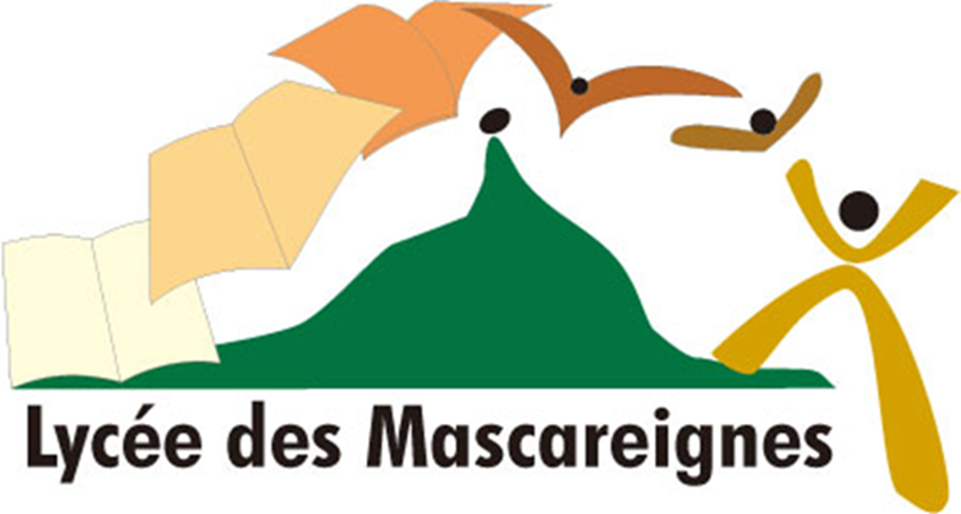 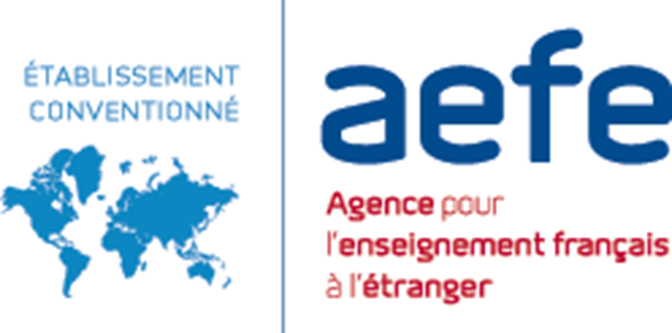 Comment accompagner mon enfant dans son Parcours Orientation
de la Seconde à la Terminale
Mardi 6 octobre 2020
Faire le bon choix d’orientation suppose que l’on ait vraiment réfléchi sur soi et que l’on se soit bien informé…
Ses intérêts(scolaires et extra-scolaires)
Ses compétences  (scolaires et extra-scolaires)
Nature et contenu des différentes disciplines de spécialité
Exigences et prérequis pour la poursuite dans l’enseignement supérieur
Réflexion sur soi
Information
Ses qualités(en cours et en dehors du contexte scolaire)
Exigences en termes d’intérêts, d’aptitudes et de qualités personnelles
Pour réussir son orientation, il faut :
Consacrer un peu de temps régulièrement
Prendre quelques notes sur un carnet de bord
Mieux se connaître : ce qui est important pour vous  et développer des compétences
Découvrir le monde professionnel
Découvrir les possibilités en formations supérieures
Se familiariser avec les outils, les ressources, les personnes et les organismes qui peuvent vous accompagner.
Se repérer ; trier ; classer ; hiérarchiser les informations
Echanger ; communiquer ; s’ouvrir …
Calendrier de l’Orientation 2020-2021:
En Seconde : je démarre mon projet
Je fais le point sur mon parcours au collège.
Je parle d’orientation à voix haute.
Je découvre comment l’orientation fonctionne.
Je découvre la variétés des entreprises et les grands secteurs d’activités et leurs projets innovants.
J’identifie les métiers qui m’intéressent et posent des questions à un professionnel.
Je m’interroge sur qui je suis et ce que j’aime faire.
Je repère les enseignements de spécialités qui m’intéressent.
J’apprends à faire des recherches sur les sites d’orientation.
Je confirme mes choix d’orientation pour ma 1e en faisant un lien avec mon projet d’orientation.
Je profite des vacances pour développer de nouvelles compétences (activités culturelles, sportives , associatives, …)
En Première : j’approfondis mon projet
Je repère les étapes d’un projet d’orientation réussi.
Je me fixe des objectifs et organise un plan d’actions que je mettrais en place tout au long de l’année.
Je découvre un peu plus qui je suis : mes points forts > je dégage les grandes lignes de mon projet.
Je découvre des personnes qui m’inspirent et fais des visites des secteurs qui m’intéressent > j’approfondie mes recherches par des échanges.
Je donne du sens à mon projet et choisis mes enseignements de spécialité pour la Terminale.
Je repère les filières d’études correspondant à mon projet et en parle autour de moi > je recueille un maximum d’informations sur les métiers et les études qui y mènent.
Je découvre la plateforme Parcoursup : repère les attendus des formations ; quand je me sens prêt(e) je parle de mon projet au PP / à la PRIO.
Je note les avancées dans mon cahier, mes rencontres, mes réussites, les questions que je me pose encore.
Je profite de mes vacances pour m’engager dans une projet culturel; citoyen ou sportif.
En Terminale : je finalise mon projet, je me projette sur ma vie d’étudiant(e)
Je fais le point et projette les actions à entreprendre pour finaliser mon projet d’orientation.
Je participe à la vie du lycée, affirme à voix haute qui je suis et partage mon projet avec d’autres élèves.
Je complète mes recherches en me rendant à des salons pour y rencontrer des étudiant(e)s et des professeurs.
Je m’inscris sur Parcoursup dès l’ouverture. Je renseigne mon profil, sélectionne mes vœux et étudie les attendus des formations.
Je m’inscris aux concours des écoles. 
Je me rends aux Portes Ouvertes si possible.
Je confirme mes choix sur Parcoursup en justifiant mes vœux. 
Je m’entraine pour les oraux d’admission.
Je réponds à chaque retour de vœu au fur et à mesure.
Je m’inscris dans la formation à laquelle j’ai répondu « Oui ».
Outils & Ressources :
ONISEP
Magazine L’Etudiant
AGORA
Secondes & Première 2020-2021
Terminales 2020-2021
Brochure AEFE : Etudier en France
Parcoursup
Campus France
Page FB : Orientation – Avenir – Lycée des Mascareignes
Mardis de l’Orientation
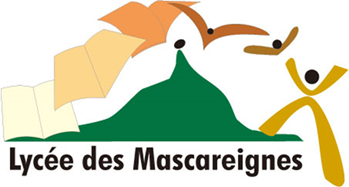